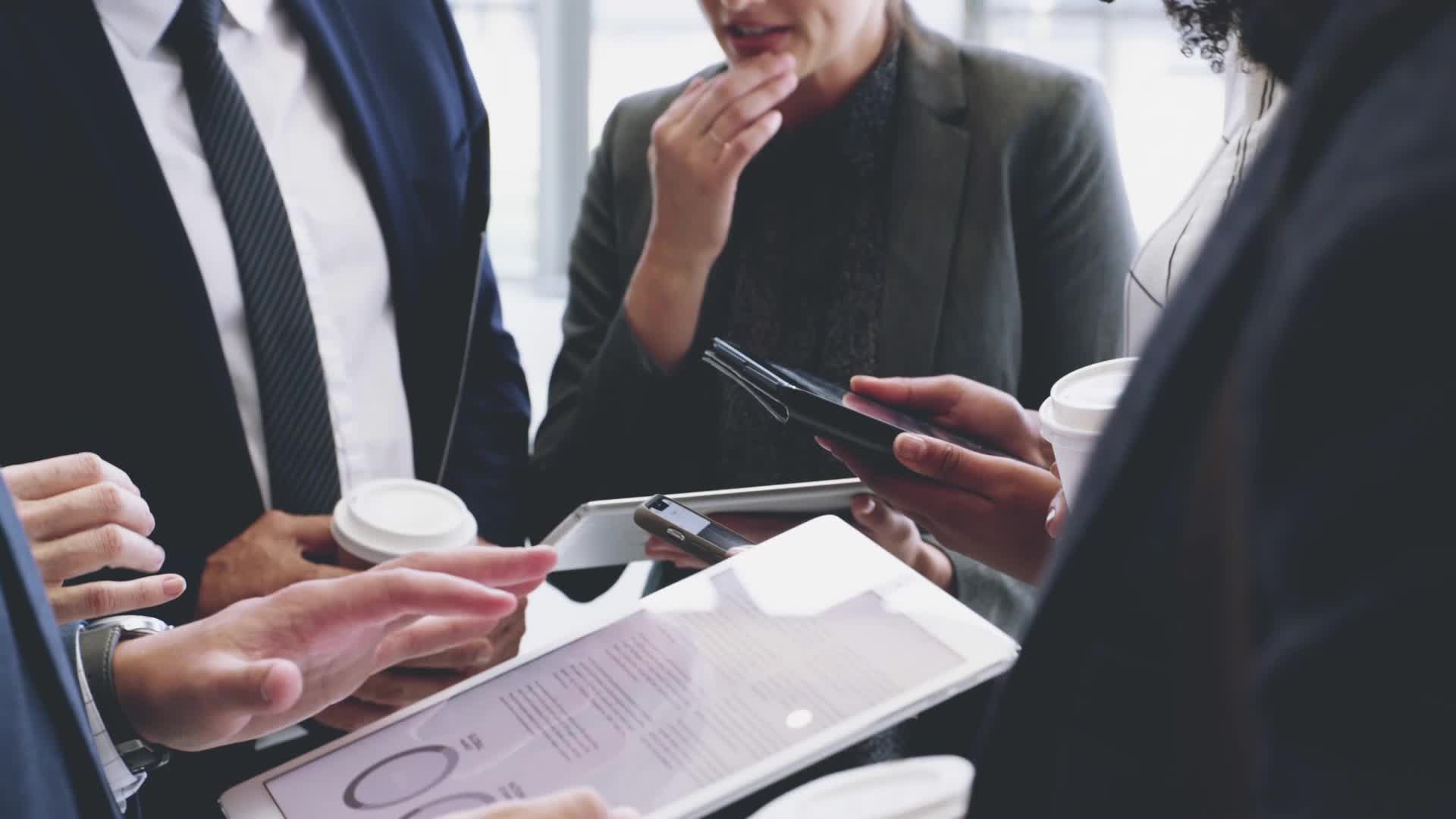 Beleggersadvies
Uw docent
B BUSSCHAERT
Fondsen overzicht
Obligaties overzicht
Aandelen overzicht
Onze adviezen zijn geen aan/verkoop opdrachten voor persoonlijke vermogensbeheer
Maar louter informatie  berichten
Met de hulp van VECTOR VEST UNIVERSITY TRAINING
UITGEVER  MANON BUSSCHAERT PIERSLN 113 KNOKKE-HEIST
7/4/2023
Een mooie start in deze zomer voor de beurzen??
2
Laten we eerlijk zijn
De eerste zes maanden van het jaar hebben alle records gebroken die puur economisch vraagtekens plaatsen
We hebben een hoge inflatie gehad die nu plots smelt door de zomerse warmte
De rentevoeten waren bevroren door de banken behalve voor   je debetsaldo’s maar  wel voor je creditsaldo’s
De beurzen dalen normaal bij rentestijging maar dit jaar NIET dus
Het nieuwe medicijn dat dit heeft kunnen verhelpen noemt me AI,,,,
Doch dit doet me denken aan een vlaams verhaal uit Ieper l&h lernout enz
Dit zou ook de wereld veranderen helaas heeft dit een ander resultaat  gemaakt al wie deze aandelen had was alles kwijt
Bon dit zal niet gebeuren met de nieuwe AI aandelen  maar ze zijn vandaag euforisch geprijsd dus wees waakzaam op een mogelijkse daling naar normale niveaus
Wees waakzaam!!
7/4/2023
Je kunt je portefeuille overboeken naar ons zonder problemen en profiteren van onze goedkopere commissie die tot de laagste van europa behoren
Wij betalen tot een maxima van 4 per duizend  terug van je portefeuille waarde  op de kosten van je huidige bank bij transferten

Wij rekenen nooit kosten zowel bij in of out transferten van titels
Spijtig dat onze collegas dit niet steeds doen maar juist hoge kosten aanrekenen
7/4/2023
3
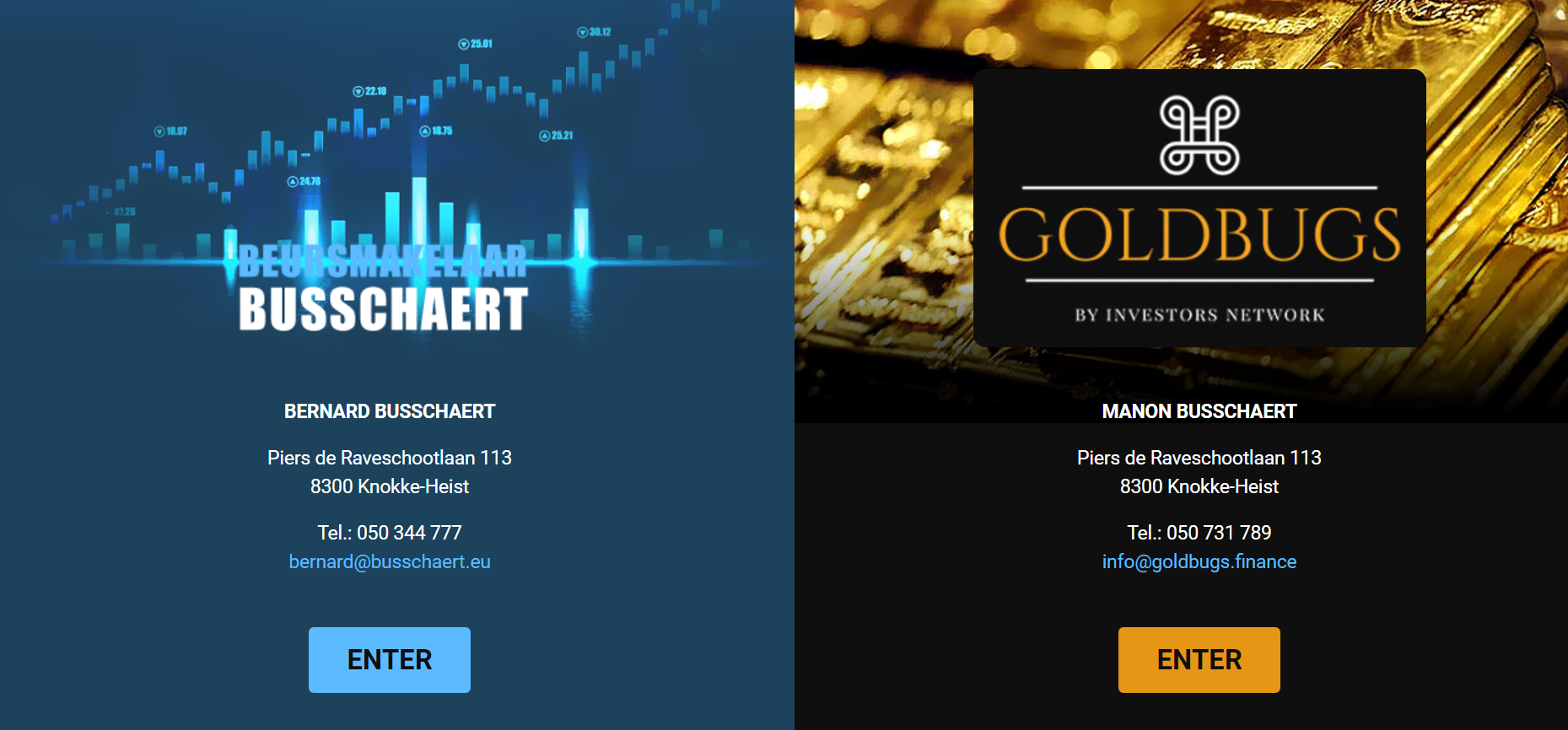 PRIVATE PORTFOLIO MASTERS
UW GOUDBANK
7/4/2023
4
Zelfde service en tot 75% goedkoper
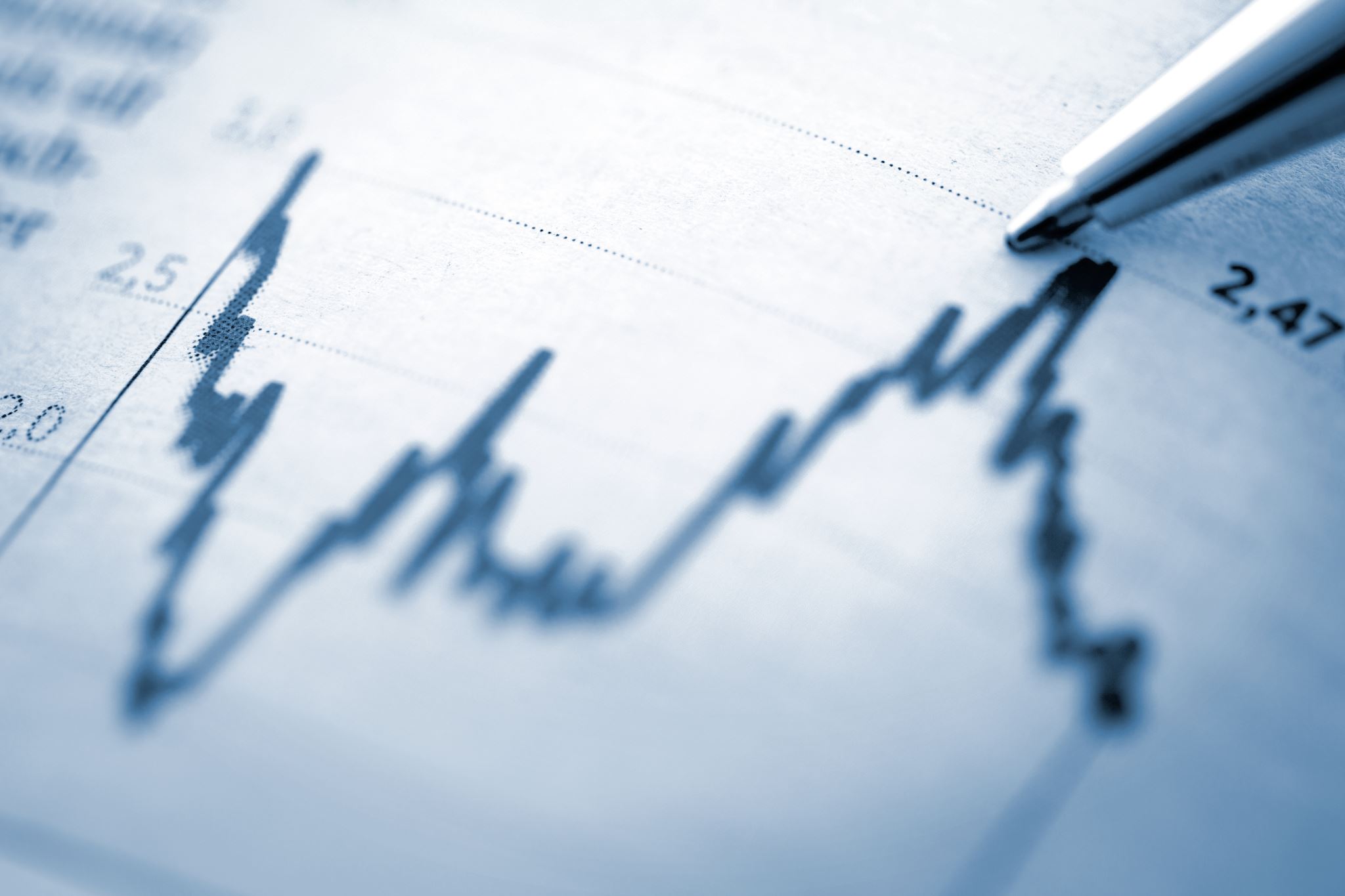 1
private banking &portfolio advisor
2
3
7/4/2023
5
[Speaker Notes: Via beursexpert B.BUSSCHAERT]
Onze collega’s zijn minimum 100% tot  950% duurder
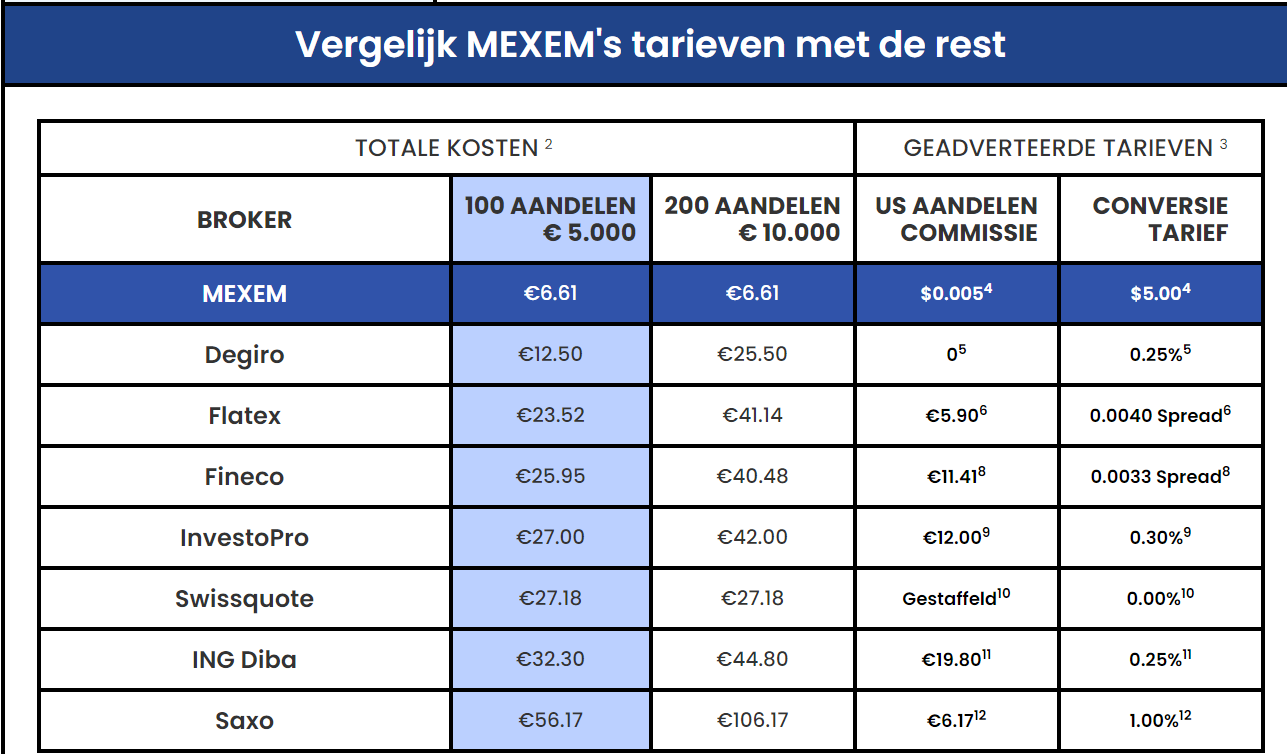 Voor de private portfolio &banking service 
Zijn we de goedkoopste tot-75%  
En onze service is top omdat we met de grootste wereldspelers werken
Eigen vermogen is 60 miljard beurskapitalisatie dit is 6x meer dan de grootste beursbank in Belgie
6
7/4/2023
Technische en fundamentele analyse van onze economie ;financiële wereld en
aandelen beurzen
5
7/4/2023
7
20/02/16
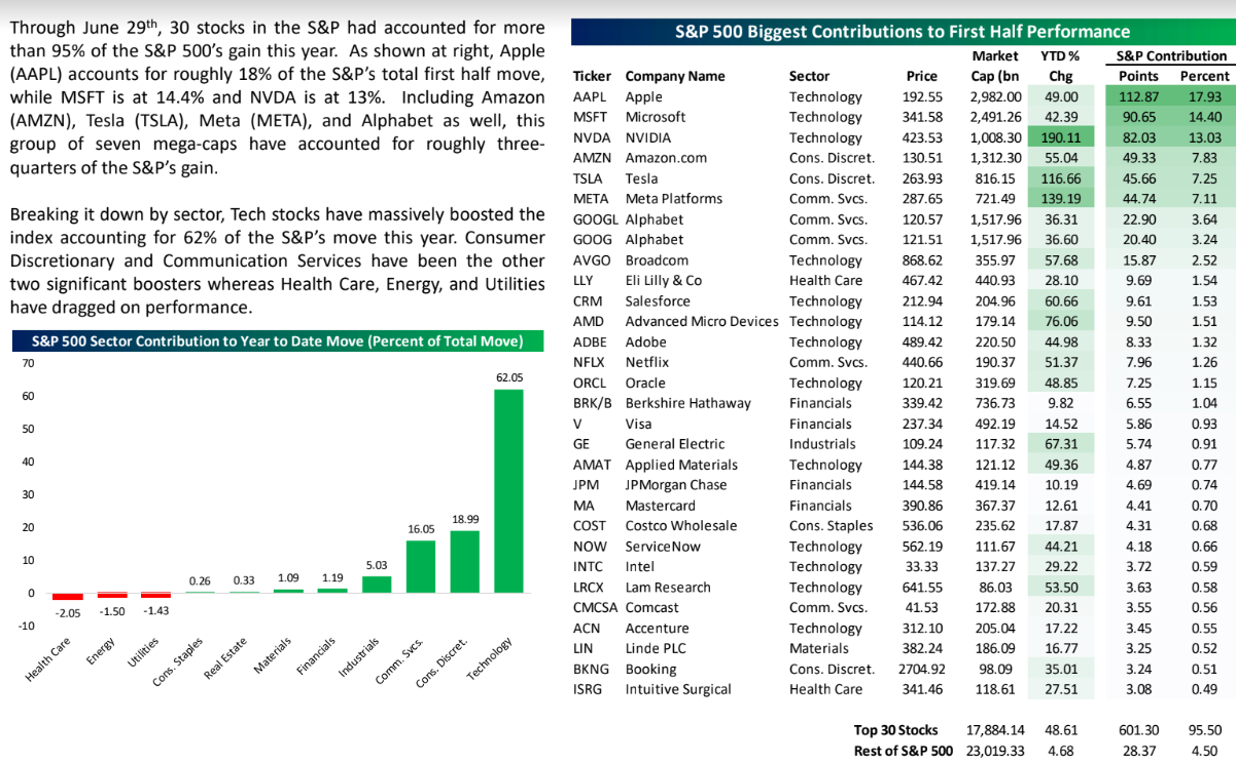 7/4/2023
8
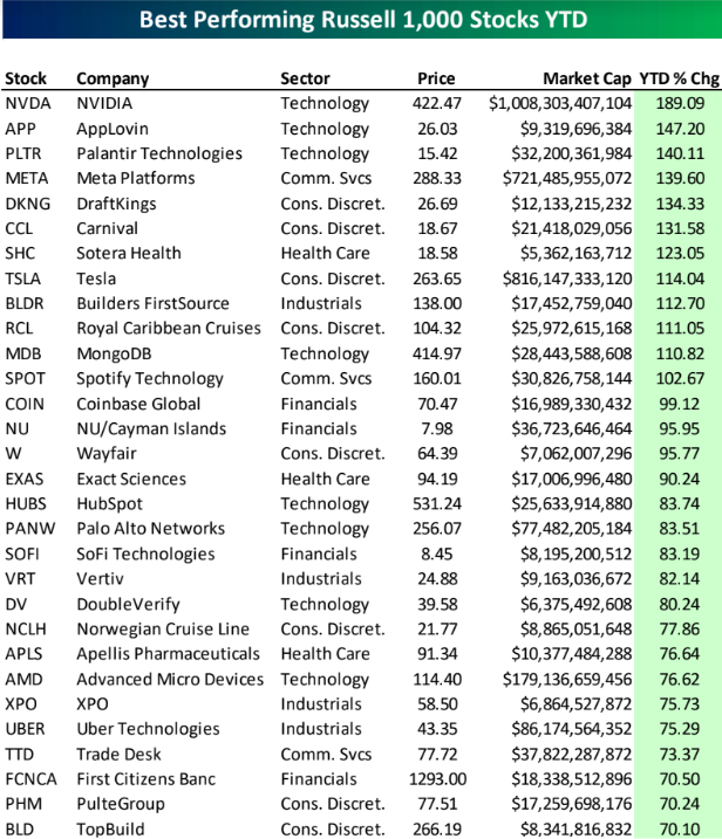 7/4/2023
9
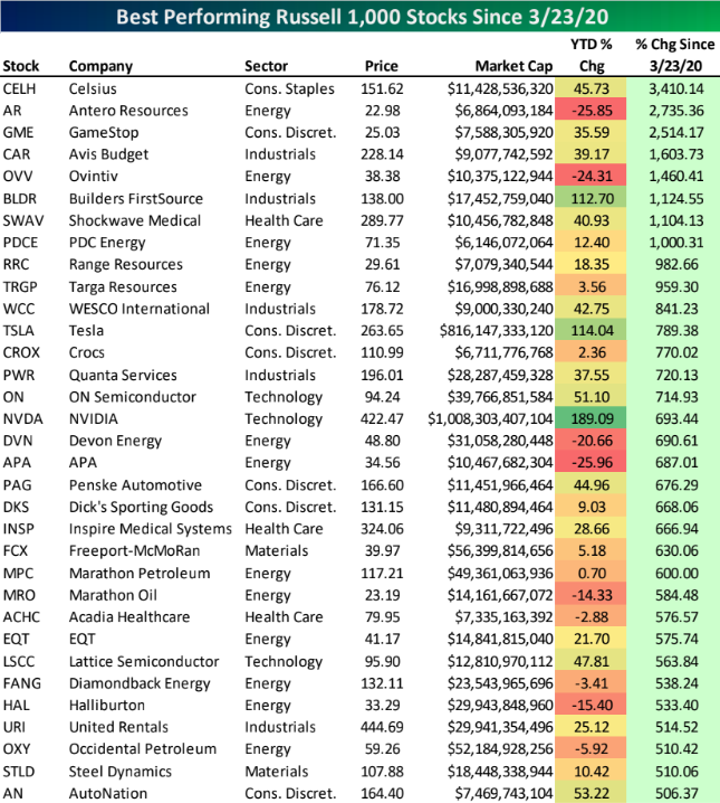 7/4/2023
10
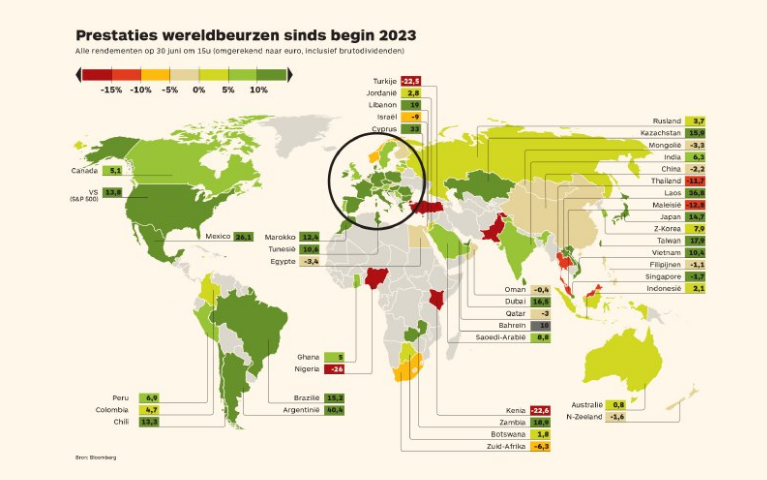 7/4/2023
11
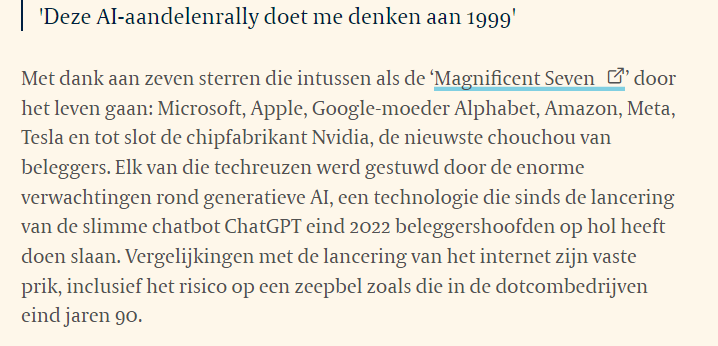 7/4/2023
12
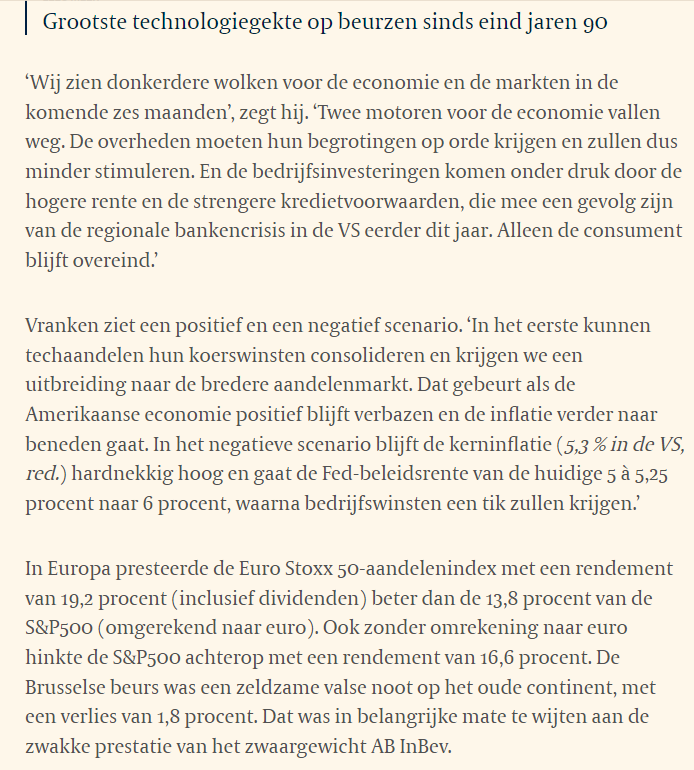 7/4/2023
13
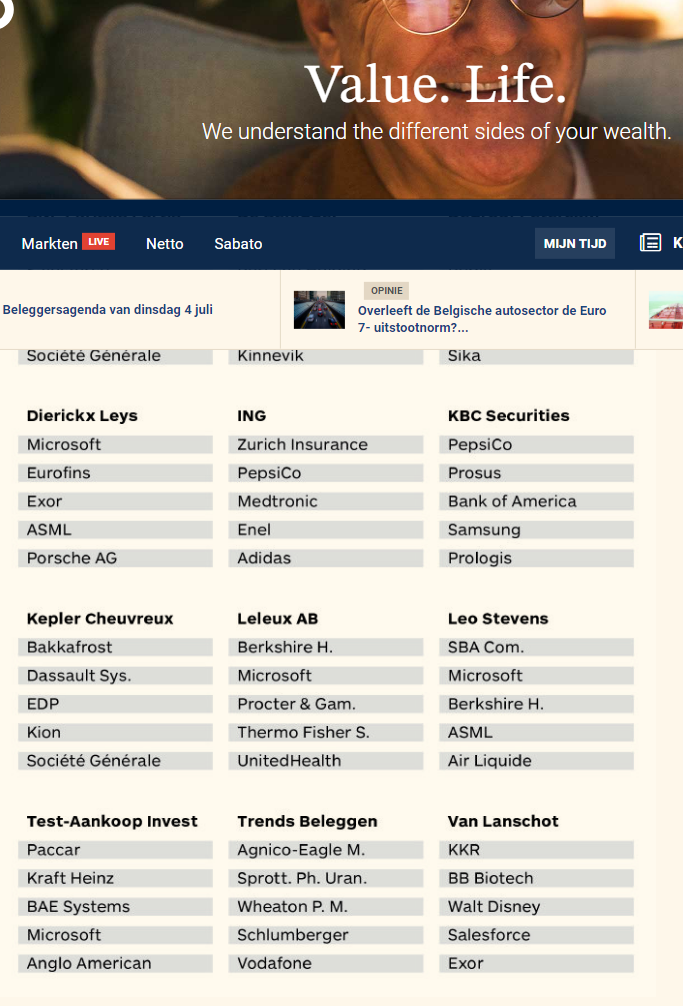 7/4/2023
14
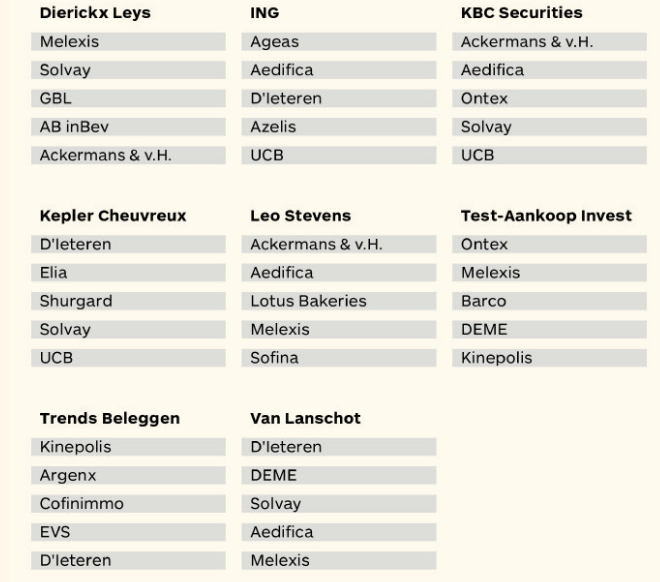 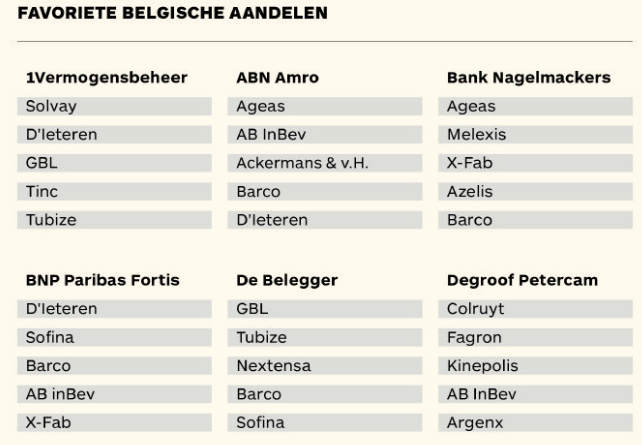 7/4/2023
15
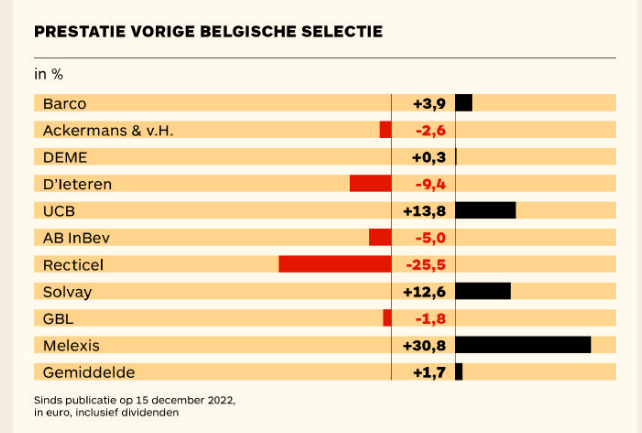 7/4/2023
16
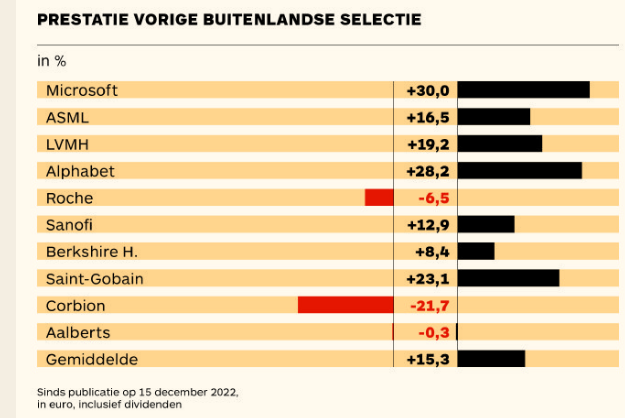 7/4/2023
17
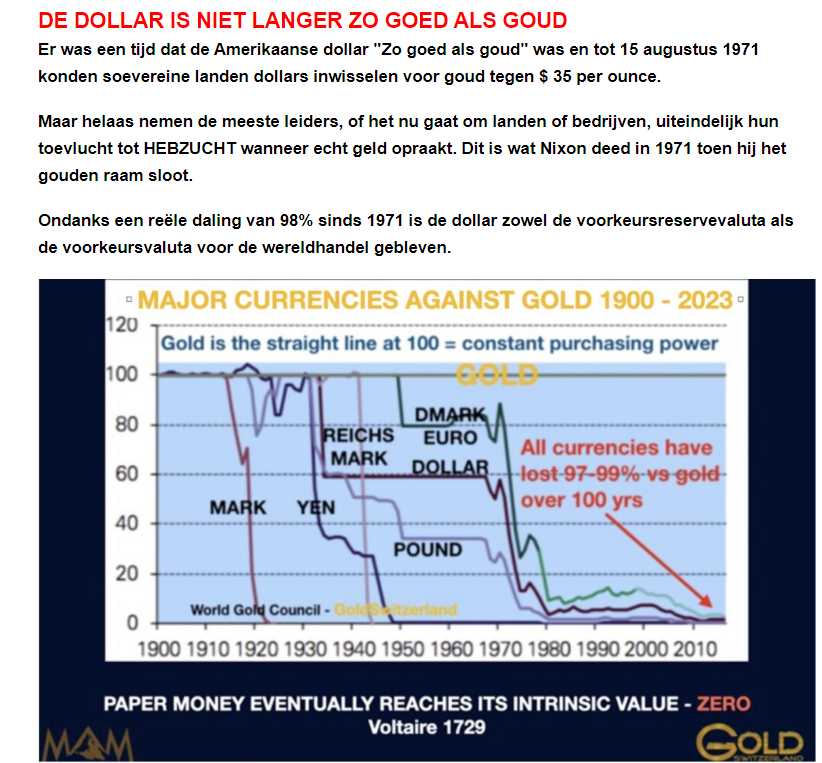 7/4/2023
18
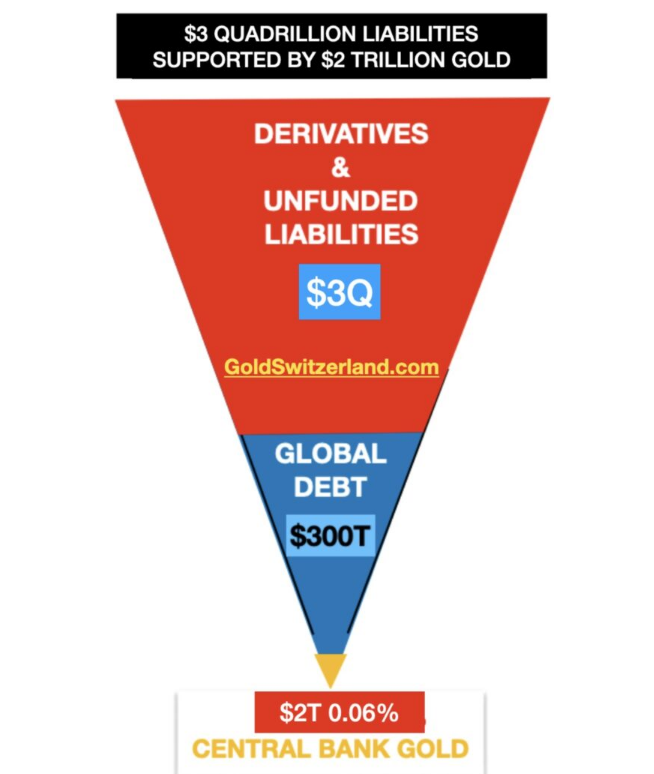 7/4/2023
19
7/4/2023
20
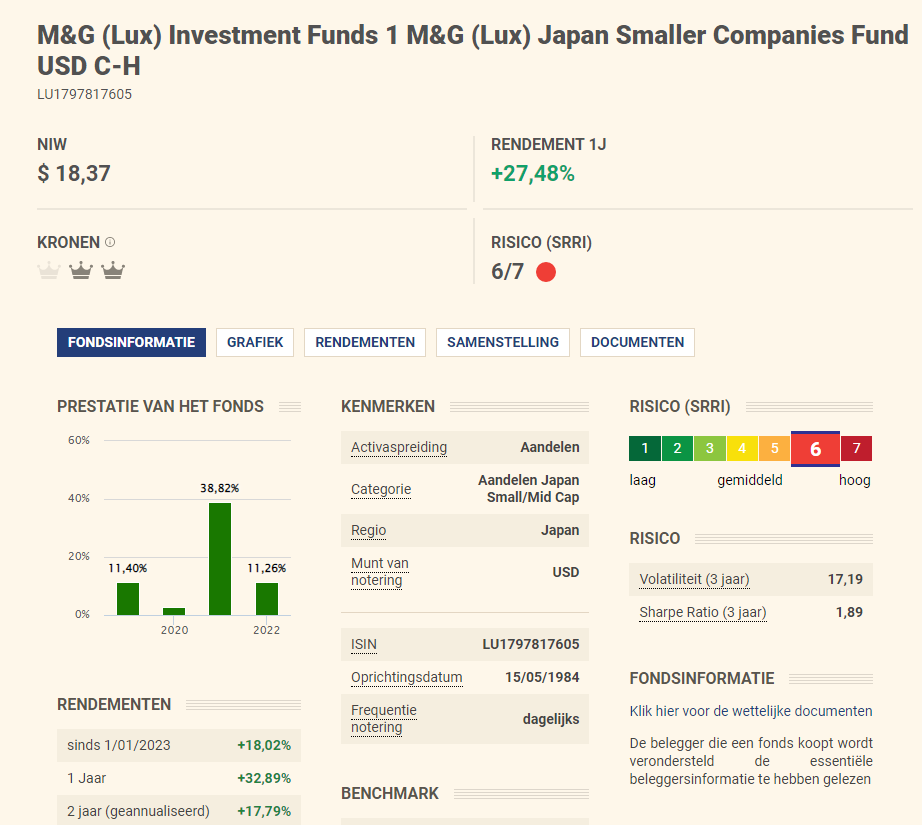 7/4/2023
21
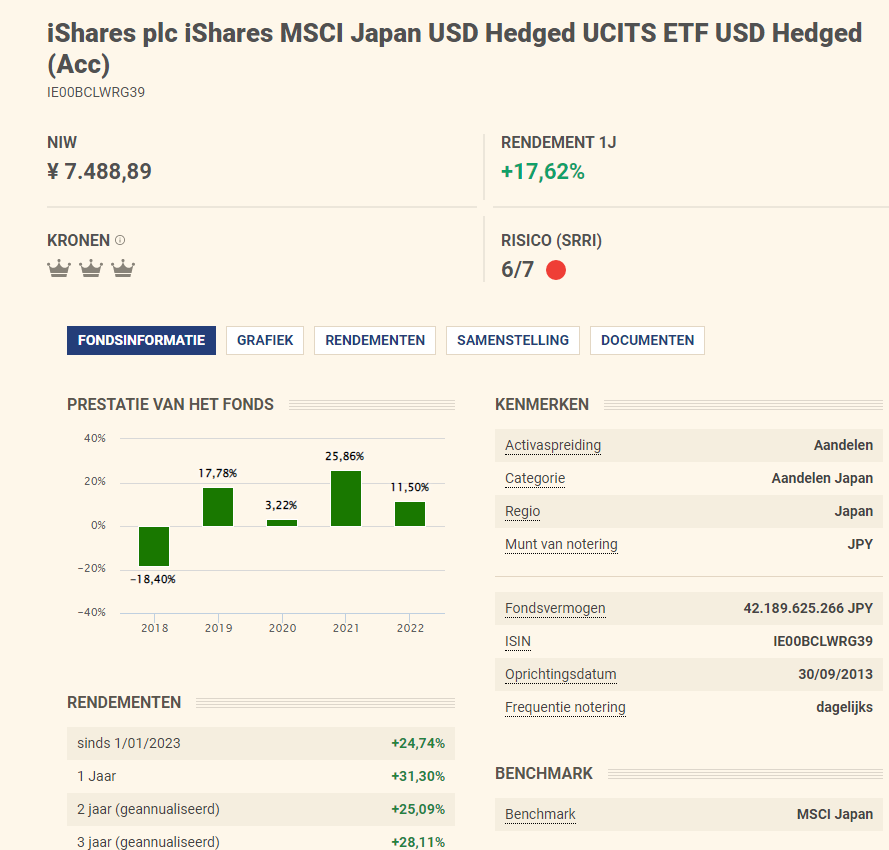 7/4/2023
22
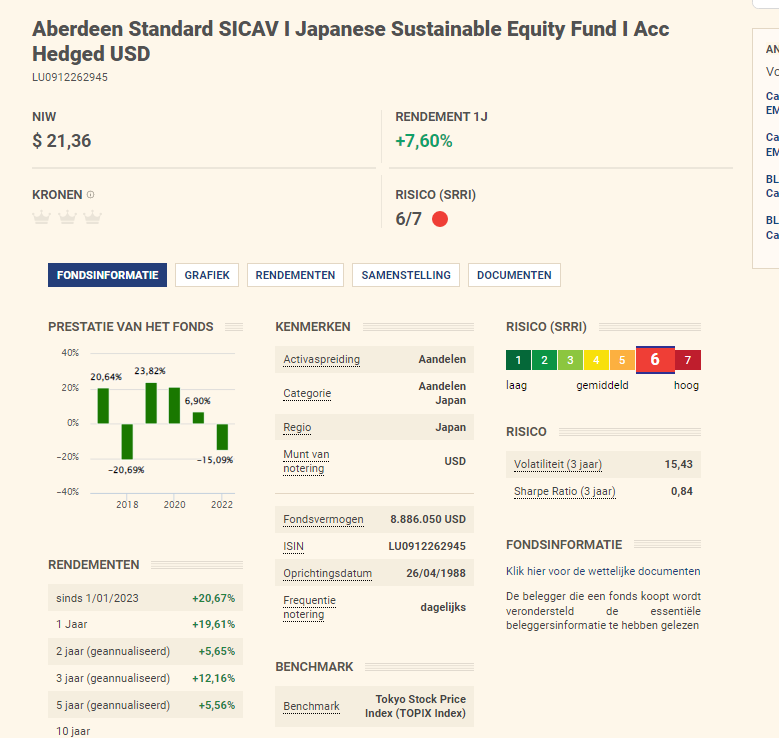 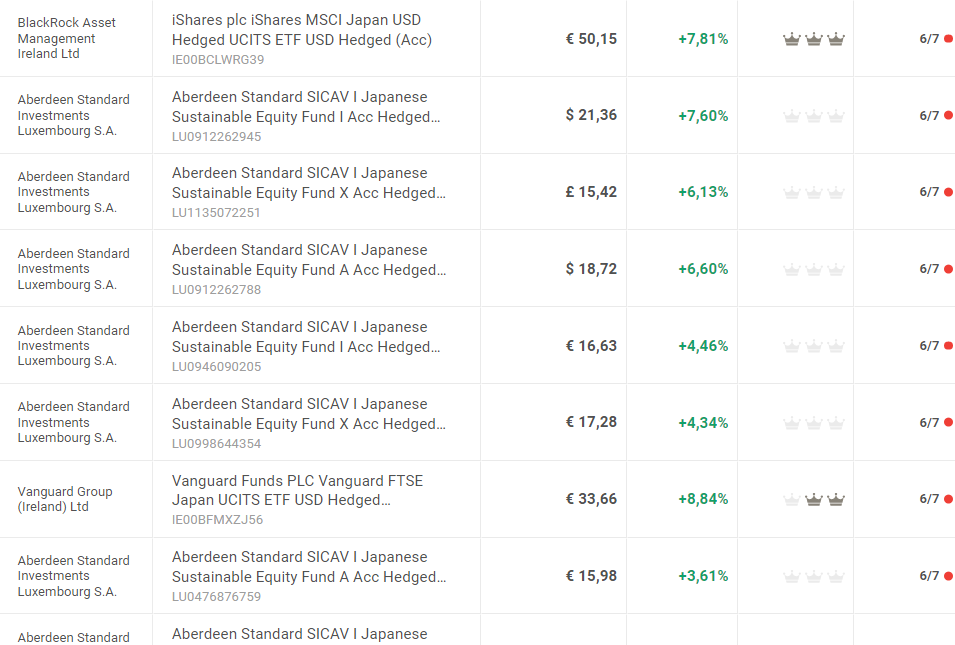 23
7/4/2023
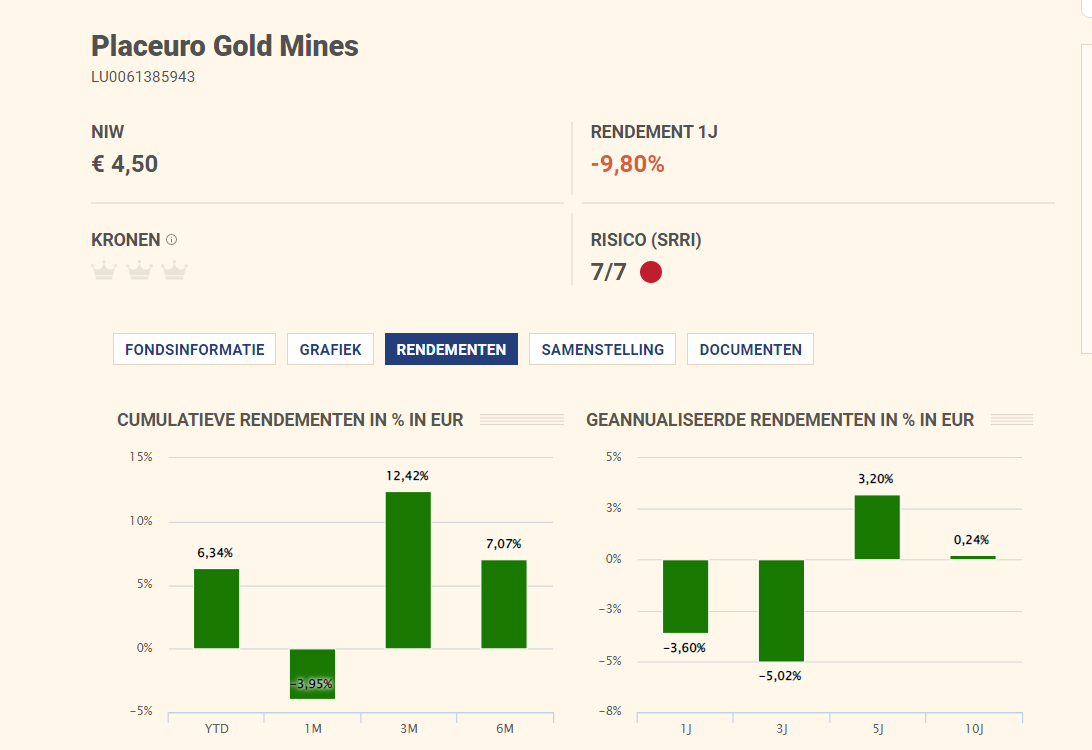 7/4/2023
24
Bedrijfsobligaties in €.
Selectie van emissie van euro-obligaties in verschillende munten
Courtasy by Goldwasser exchange ;luxembourg stock exchange
7/4/2023
25
18
20/02/16
Koersnoteringen op aanvraag !
Nieuwe obligaties
Oblis
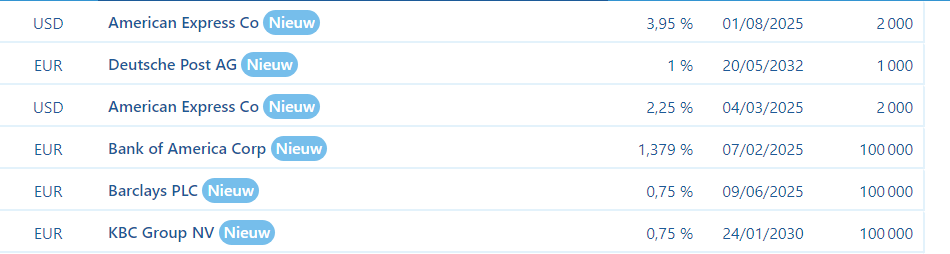 26
7/4/2023
Genoteerde obligaties op exchanges
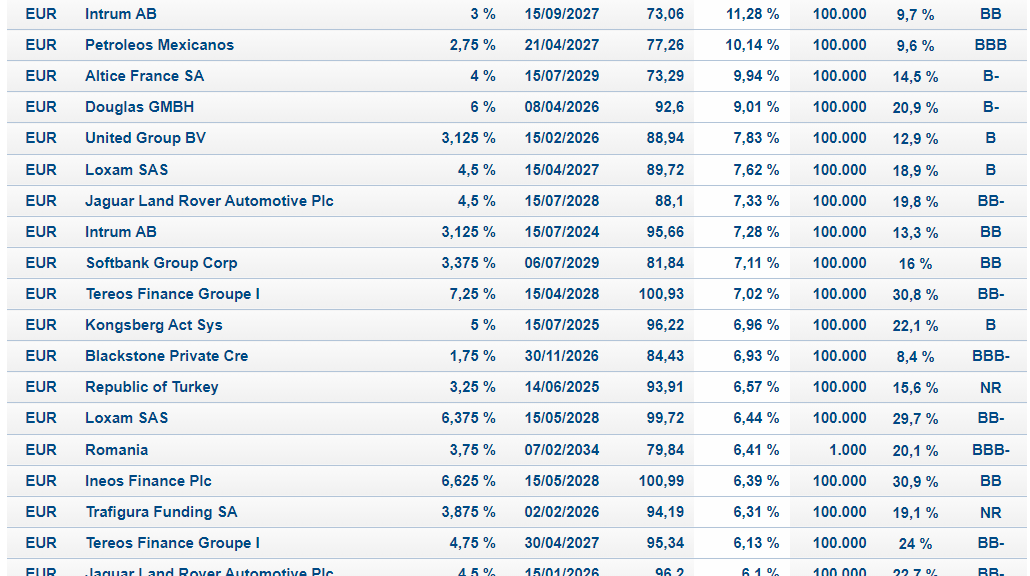 Alle obligaties kan men met limieten aan en verkopen  zodat je a/v  soms 1% tot 10% afwijkt van wat je elders betaalt
En ja onze kosten zijn 1,5 euro op 1000euros  ;bij de collegas is dit Meestal 10€ of wij zijn tot 85% goedkoper !!!
7/4/2023
27
Opgelet een koersdoel is een hypothetische cijfer dat wij naar voor
schuiven als streefdoel maar daarom niet altijd bereikt zal worden!!
Let op al uw aankopen en verkopen steeds te bespreken met je adviseur
7/4/2023
28
23
Deze week gaan we
De canadese AANDELEN 
analiseren
Onze koop-
signalen
7/4/2023
29
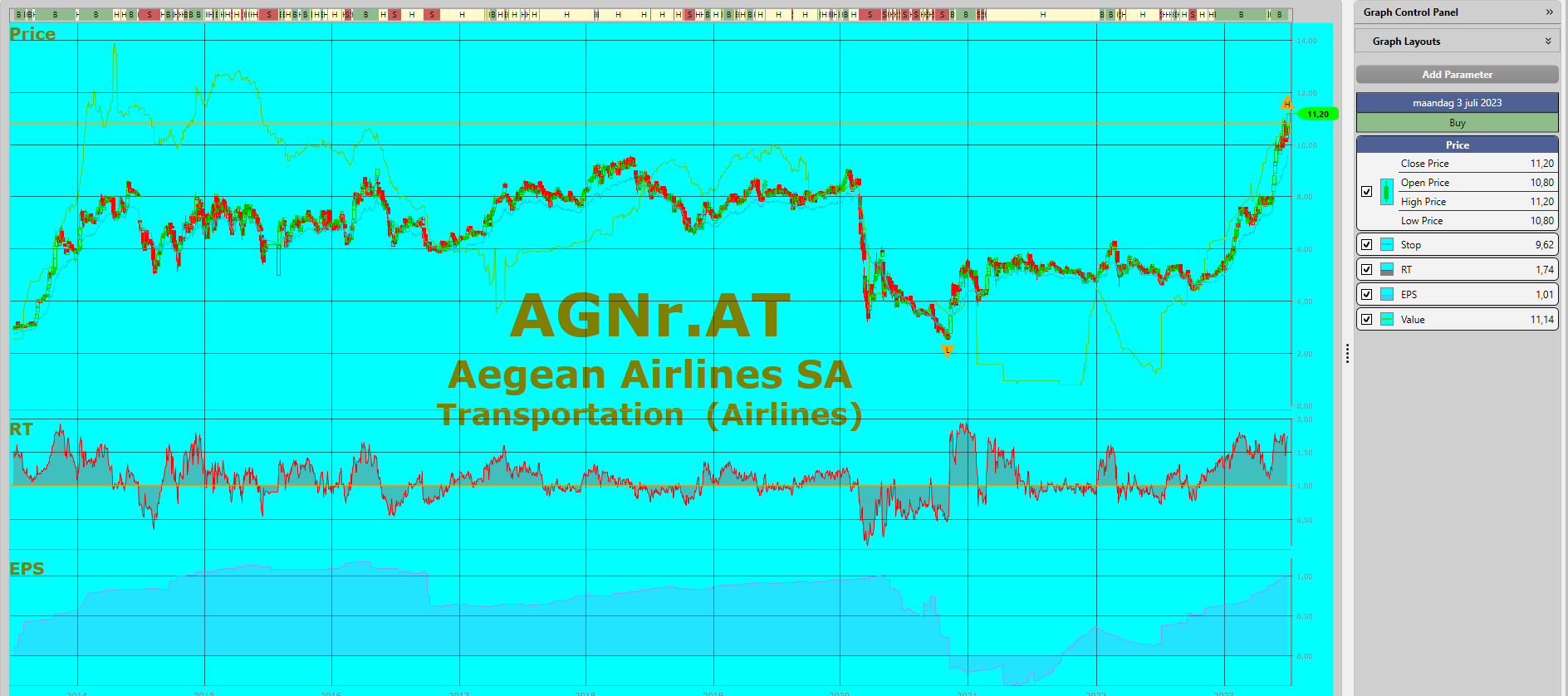 7/4/2023
30
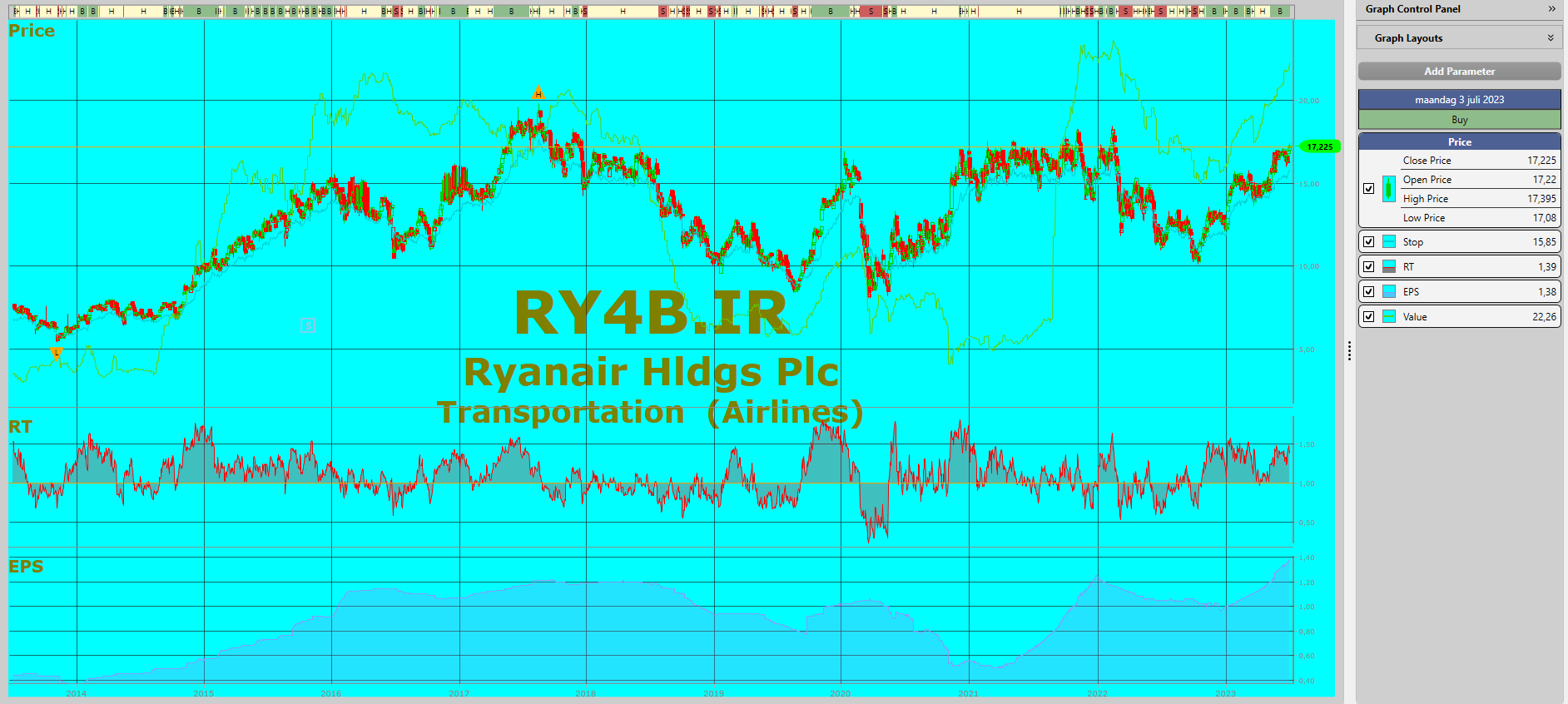 7/4/2023
31
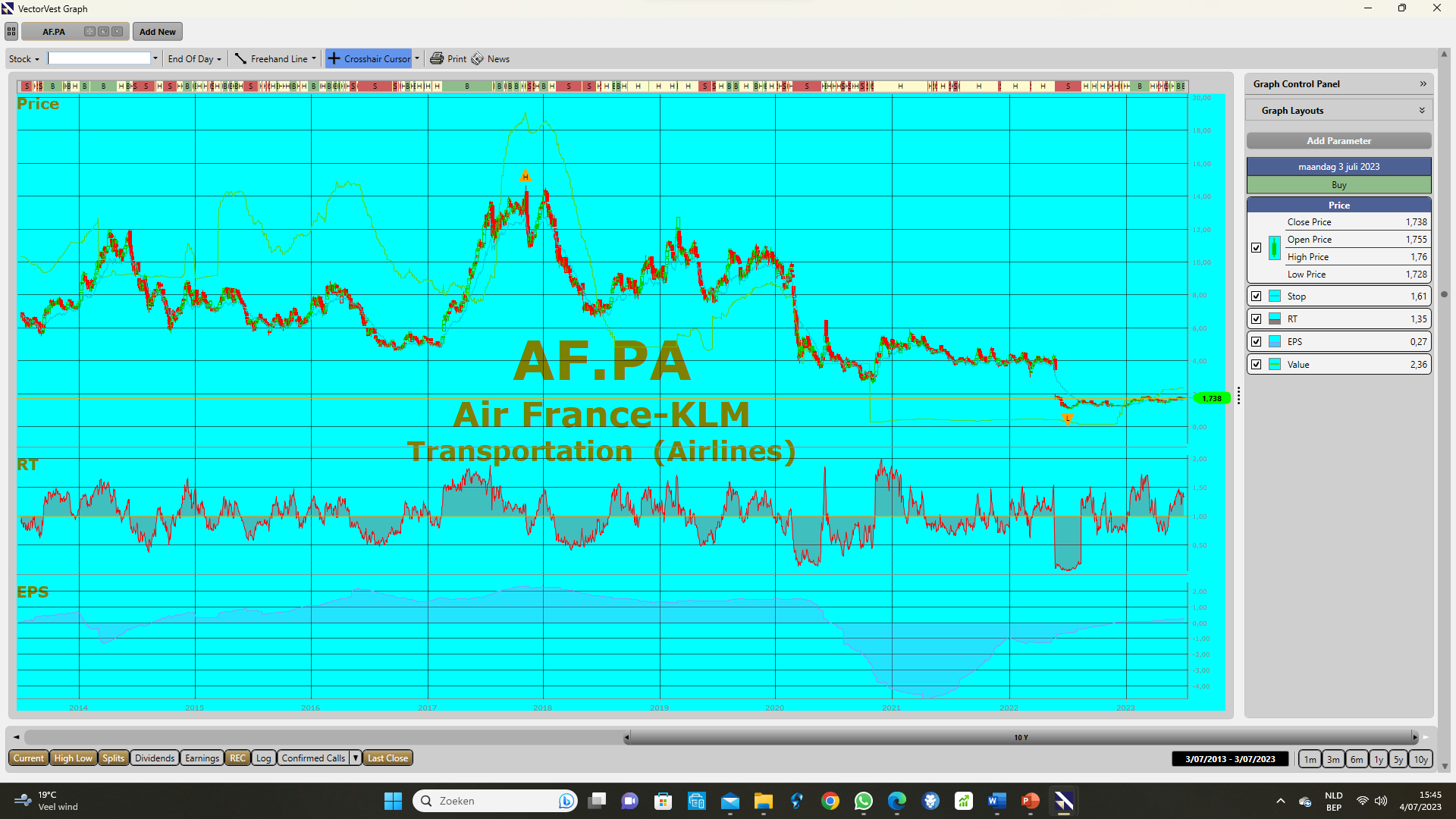 32
7/4/2023
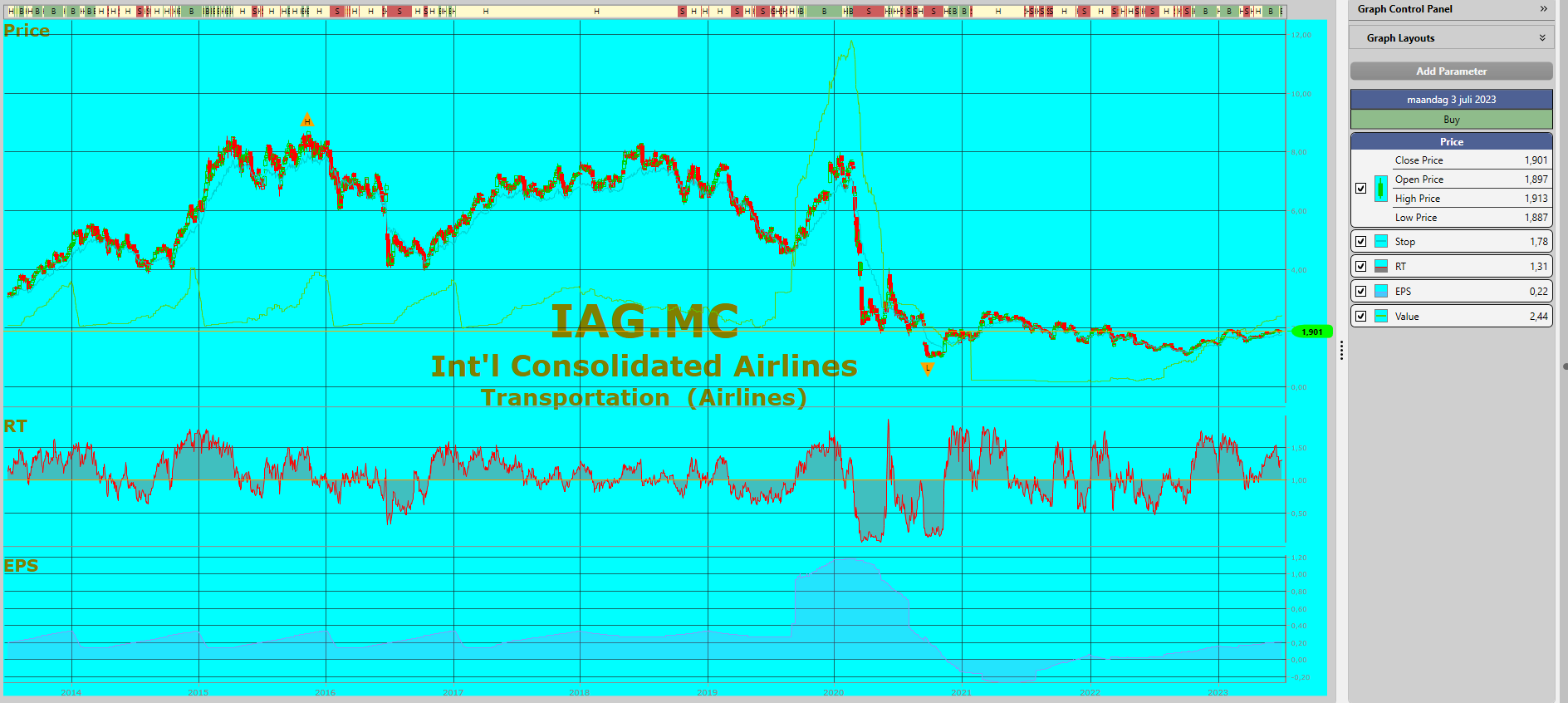 7/4/2023
33
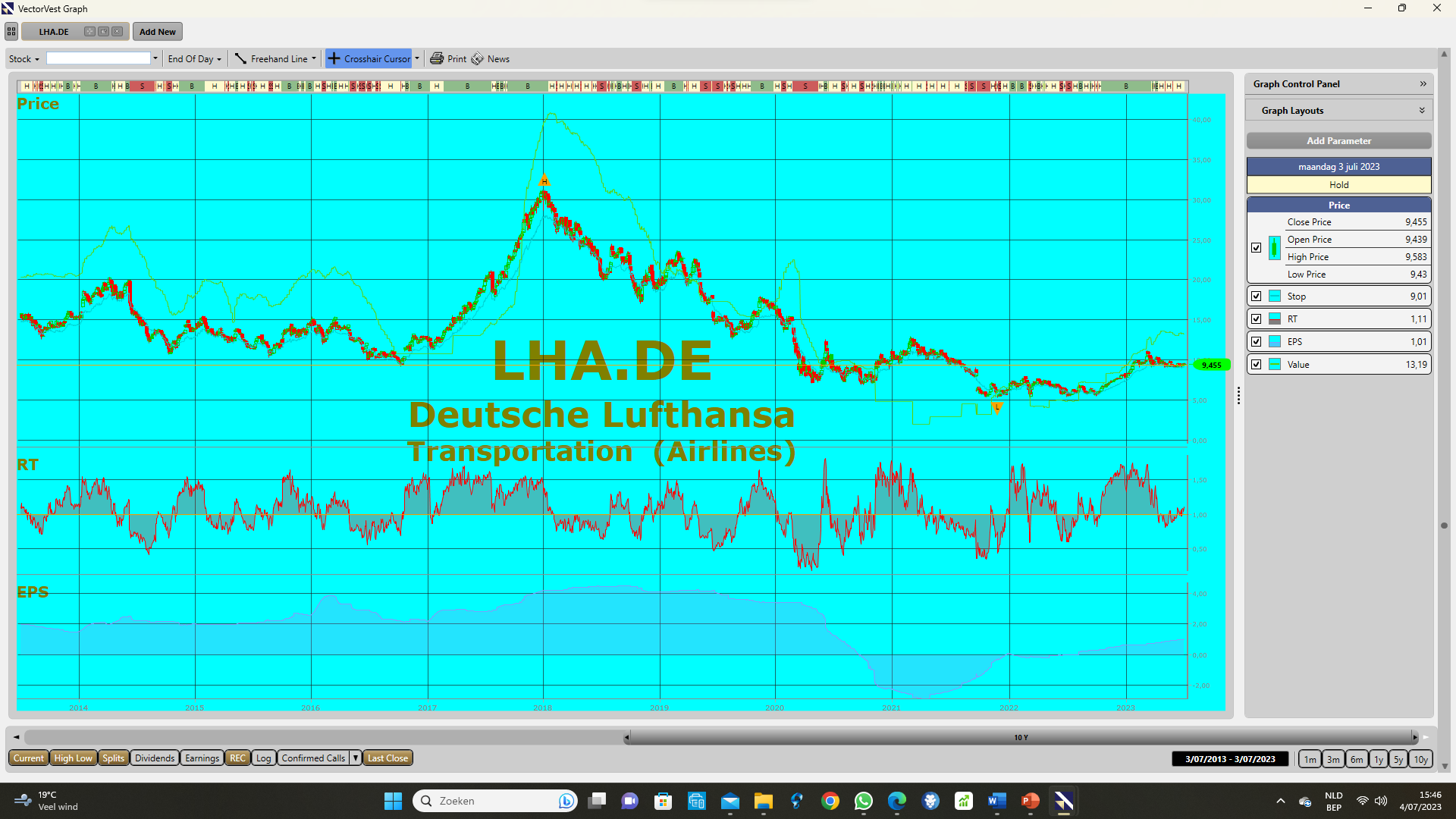 7/4/2023
34
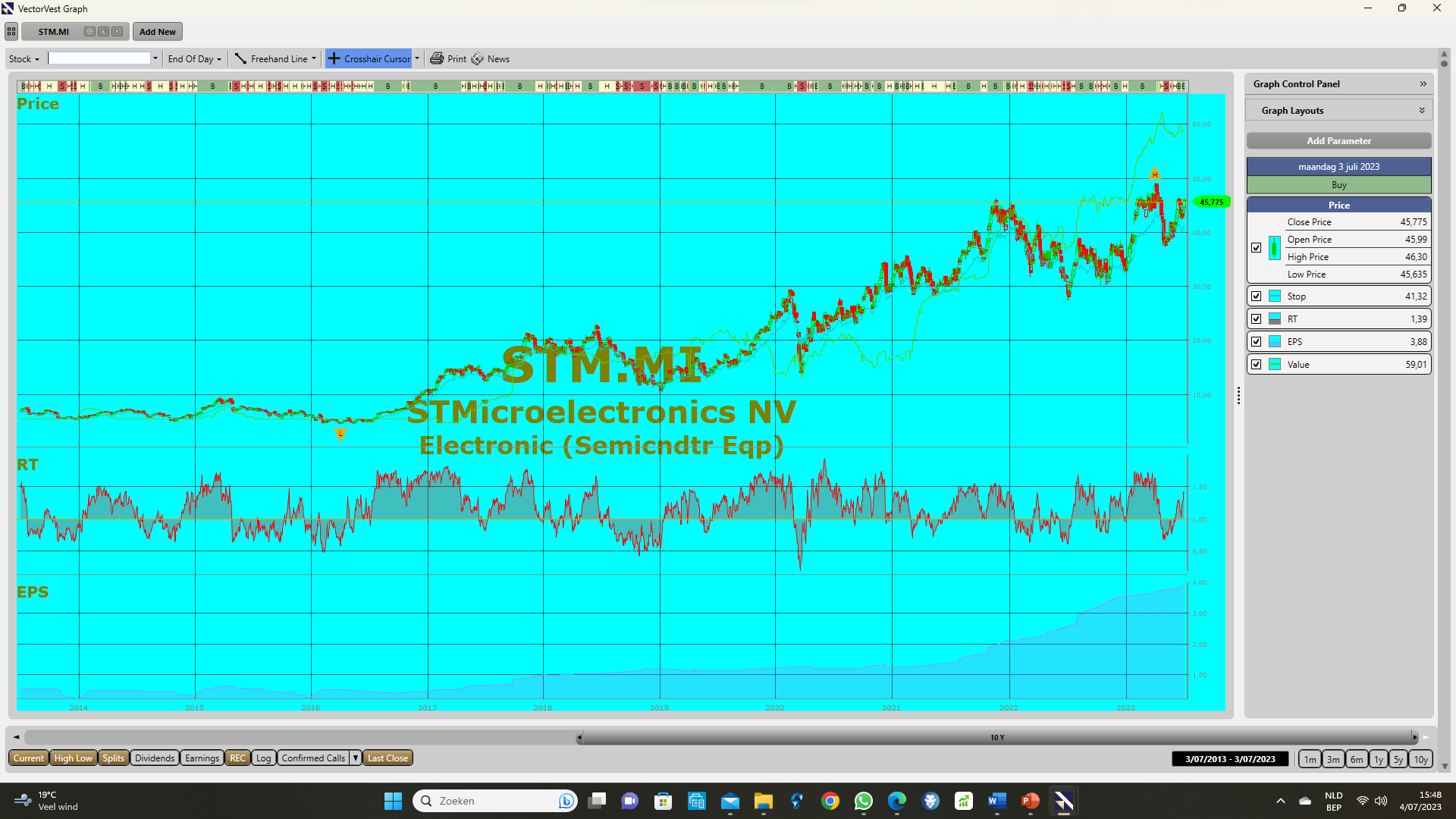 7/4/2023
35
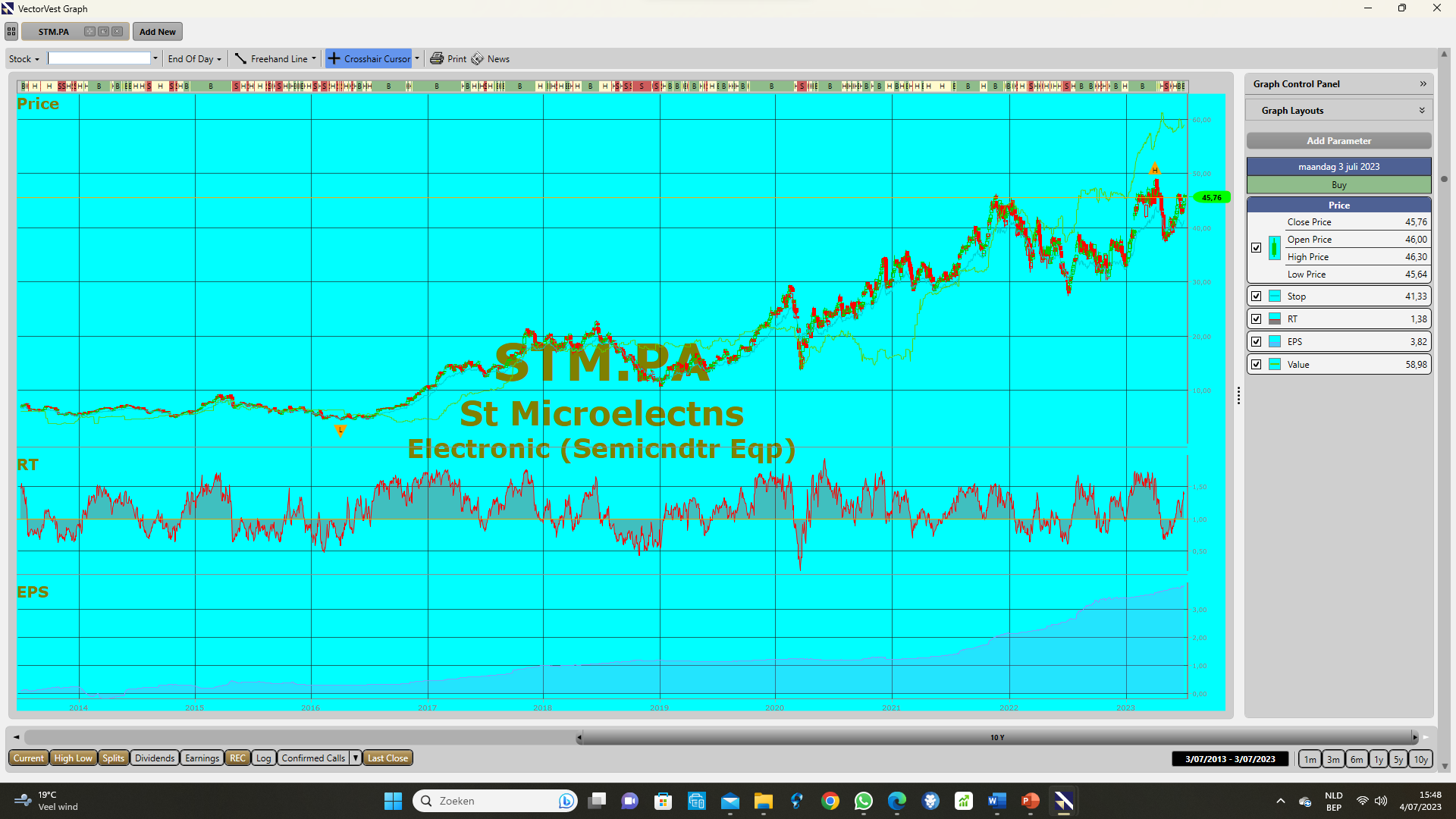 7/4/2023
36
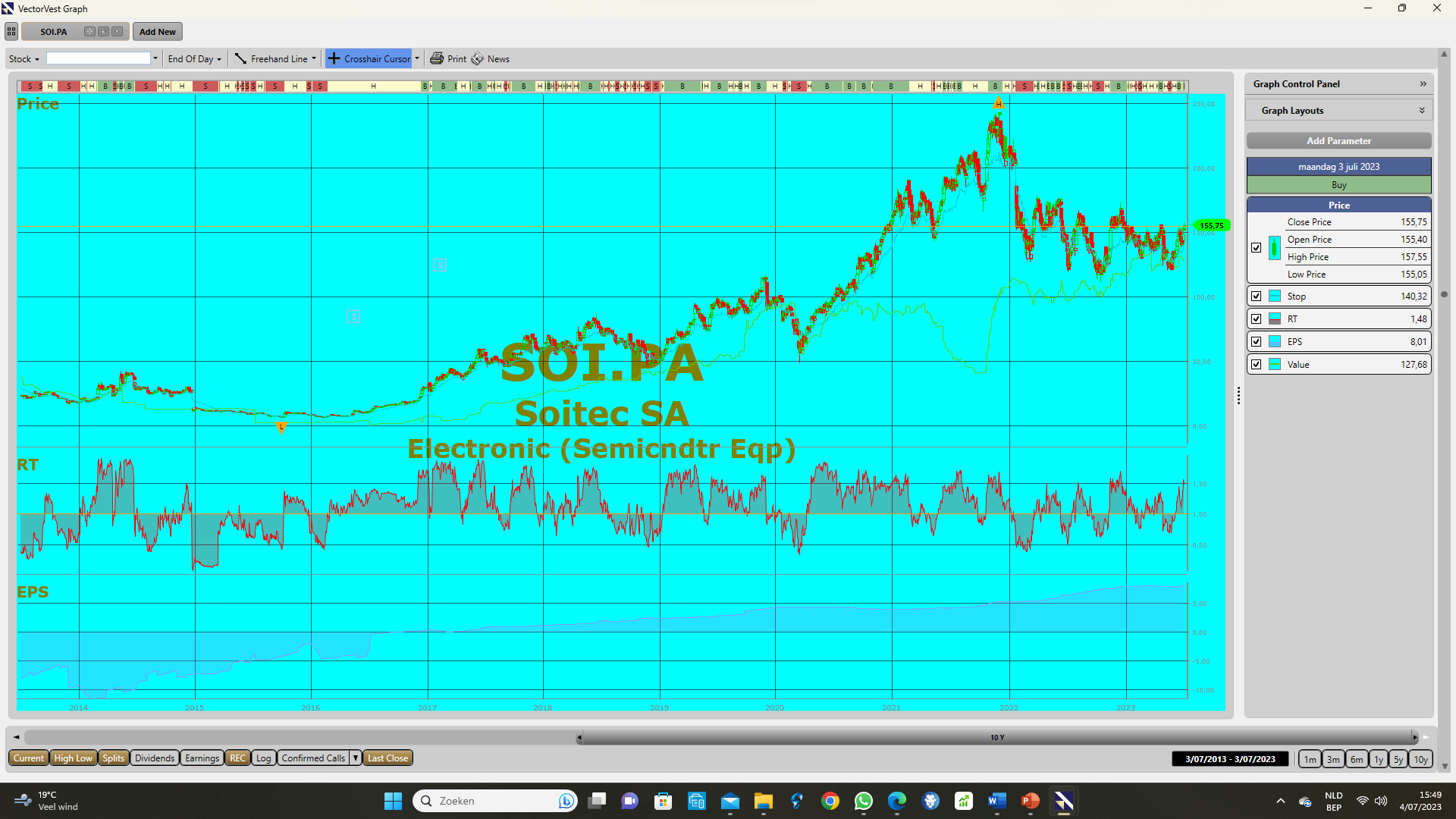 7/4/2023
37
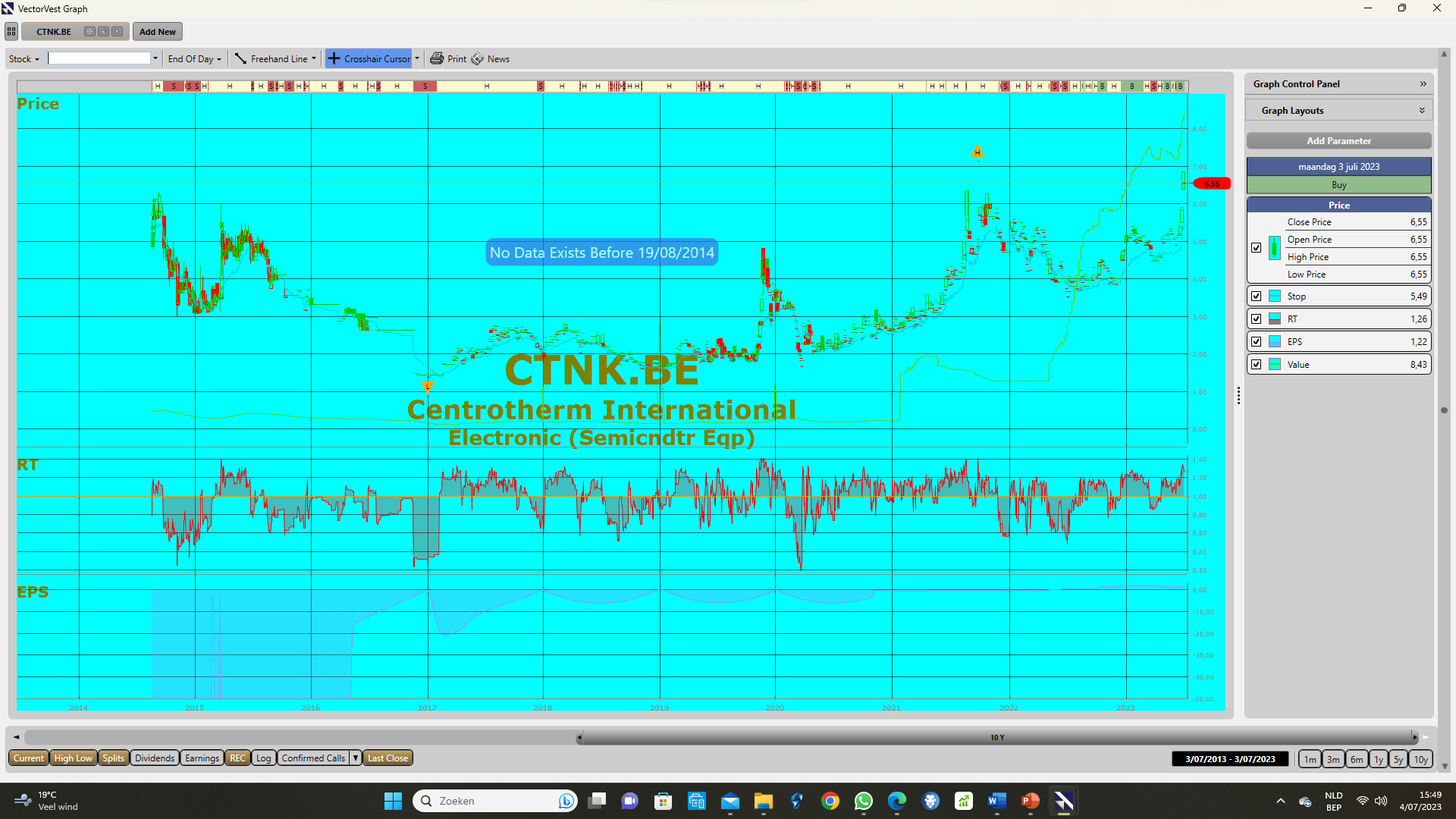 7/4/2023
38
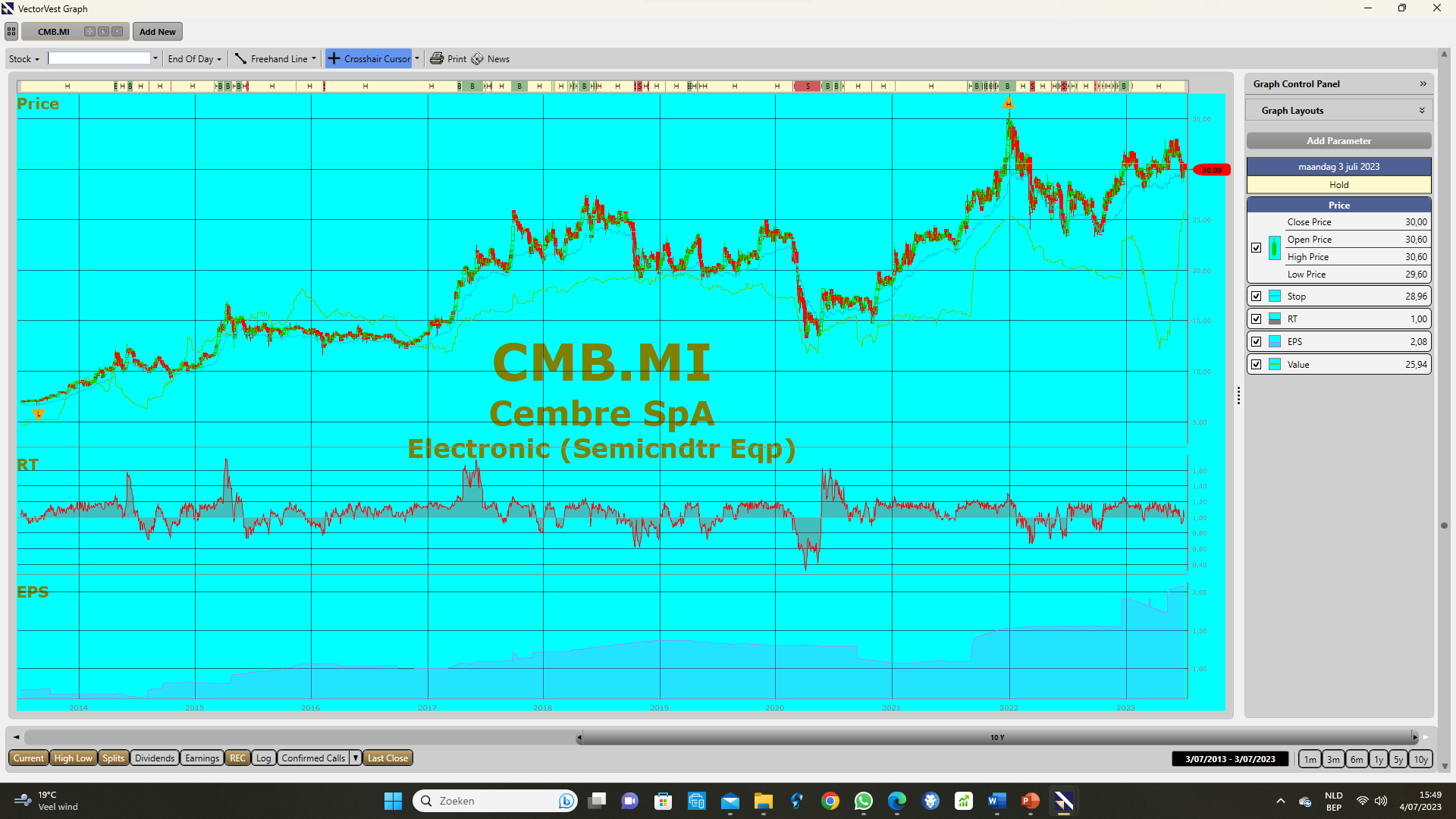 7/4/2023
39
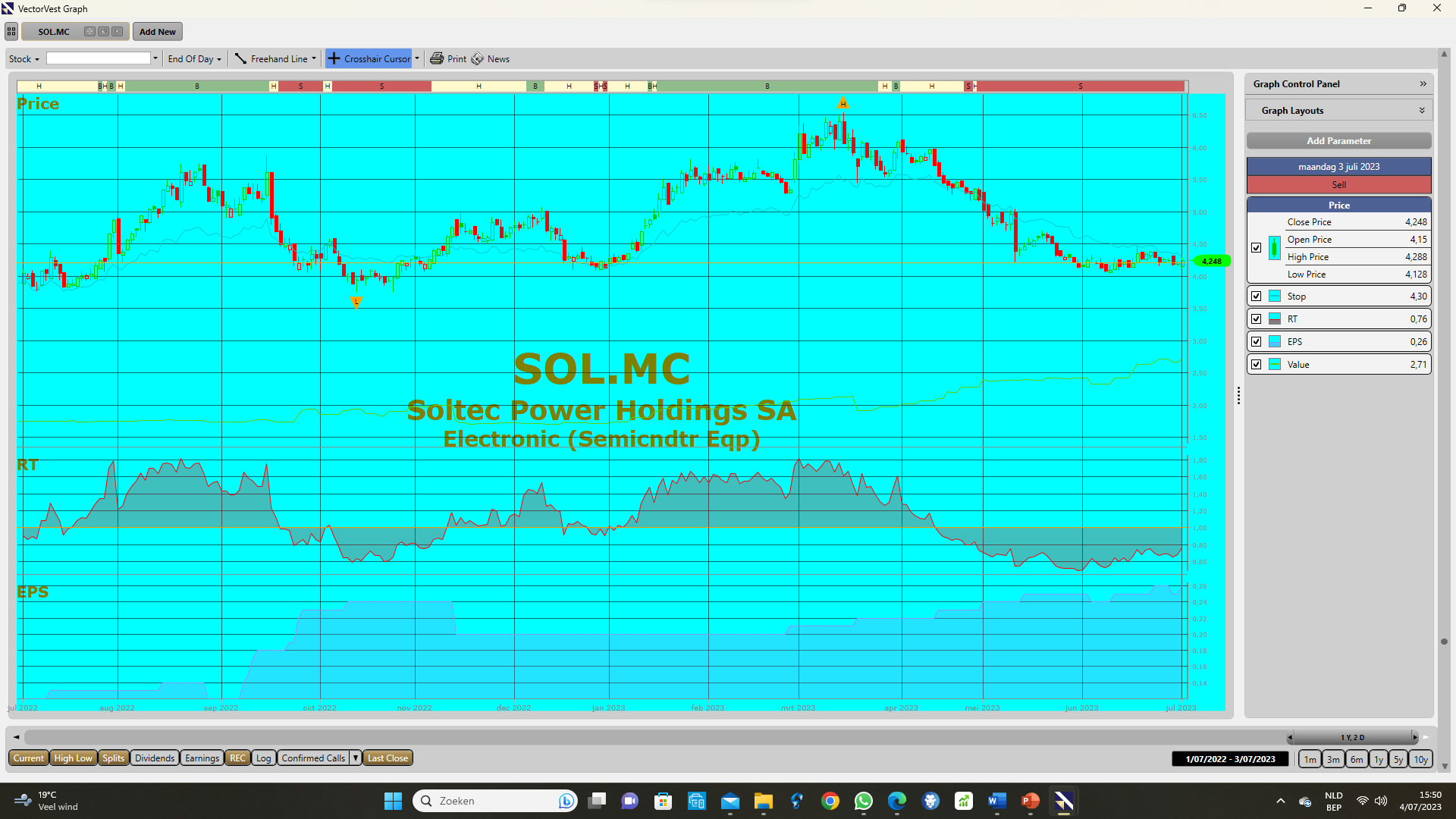 7/4/2023
40
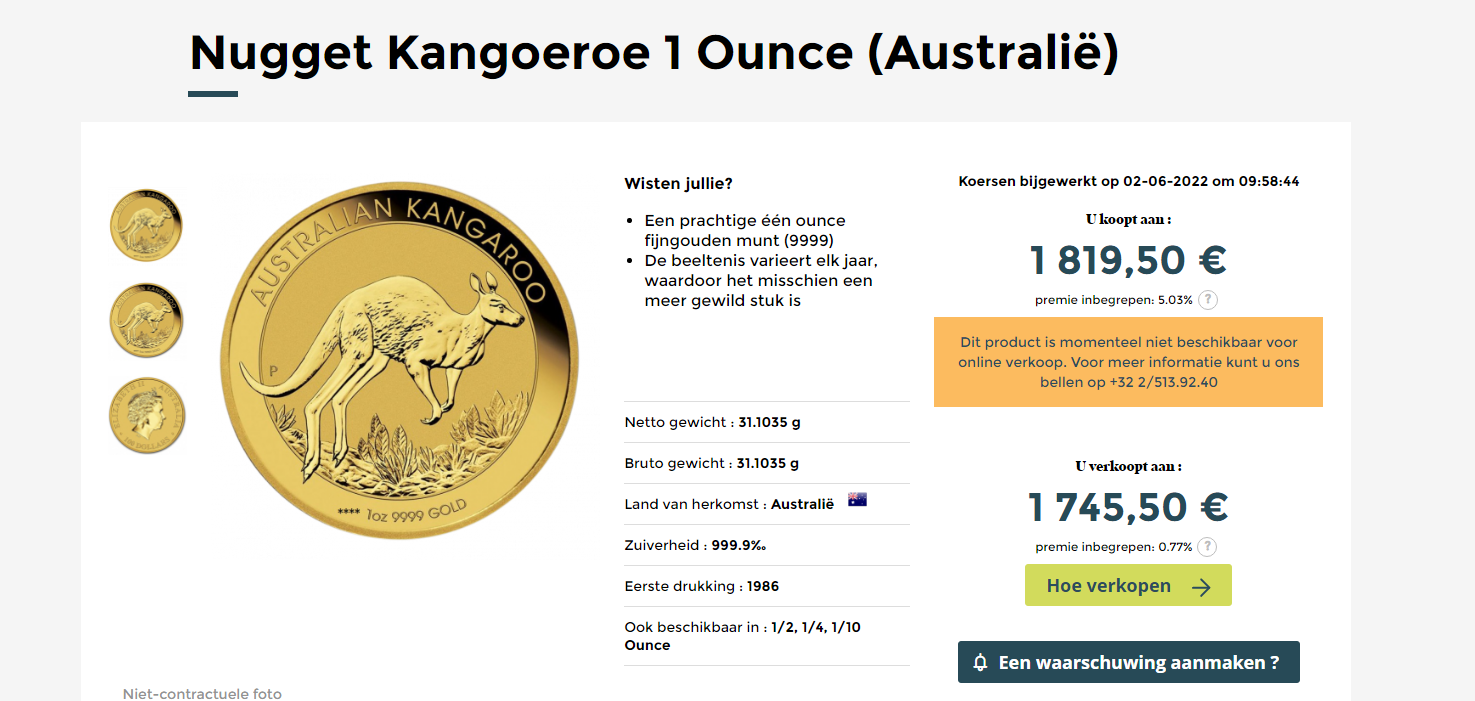 Markt is in verkoopzone dus zeker niet kopen op usa
7/4/2023
41
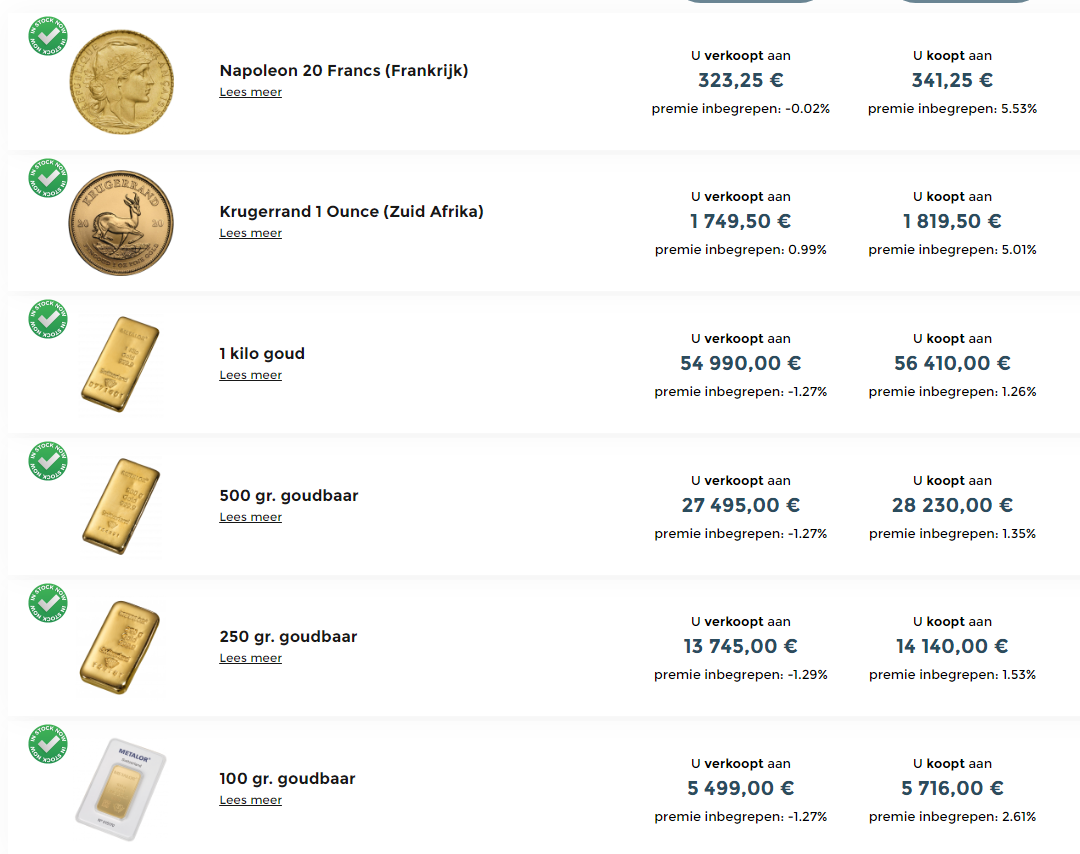 Iedereen kan orders plaatsen met limieten
Dus je moet niet aan dagkoers kopen of verkopen

Je denkt dat de kg naar 59000e kan gaan en je plaatst een order aan 59000e all-in
Voorwaarden deponeren van je goud of overboeken van de geldsom
42
7/4/2023
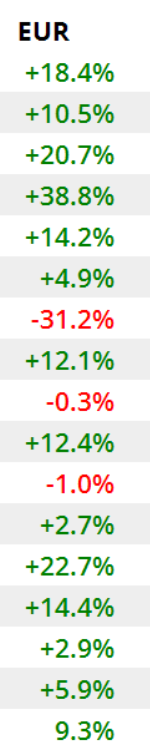 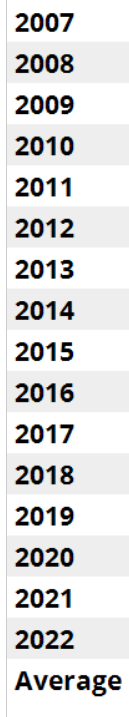 HOE KAN MEN ZICH BESCHERMEN TEGEN DEFLATIE OF KOOPKRACHTCRASH ??
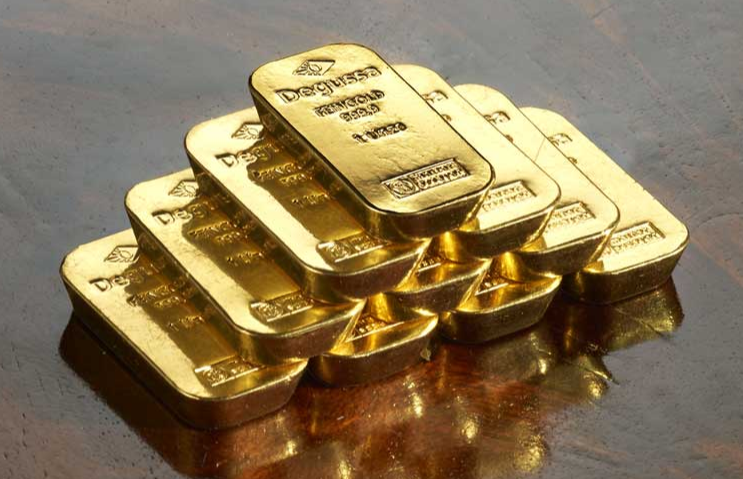 43
7/4/2023
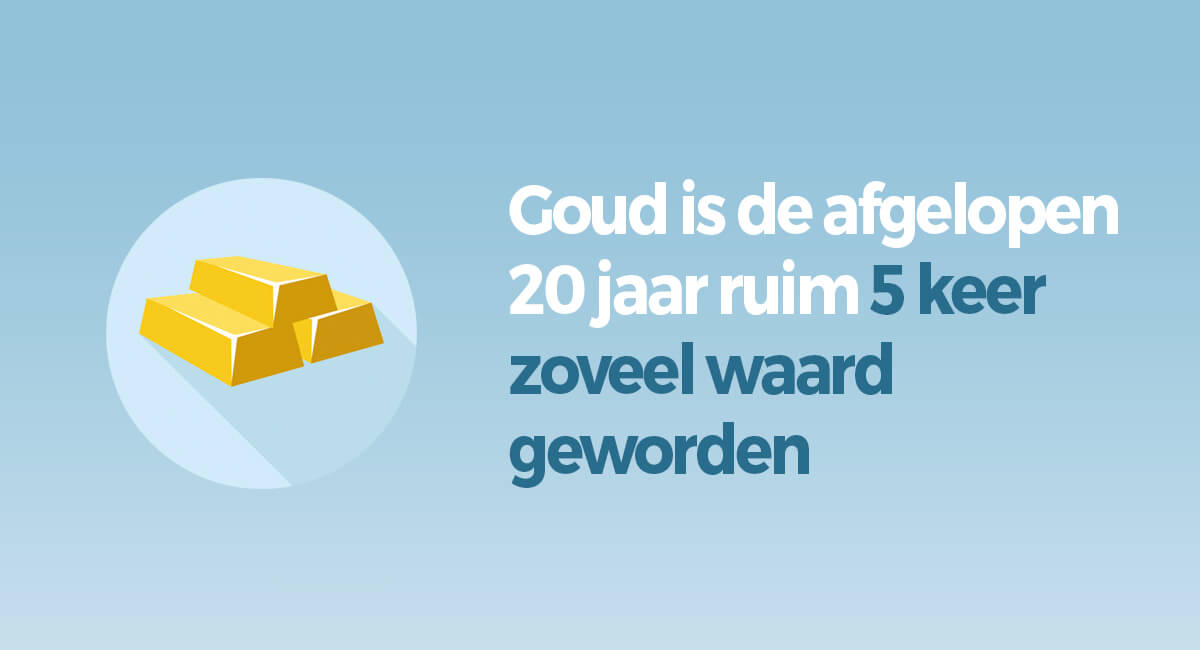 Je kan reeds in goud beleggen vanaf 400 €
44
7/4/2023